Catholic Schools Week 2025
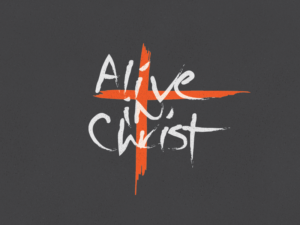 [Speaker Notes: Image from https://catholiceducation.ie/catholic-schools-week-2025-alive-in-christ/]
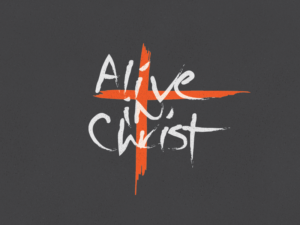 ‘Political institutions and various other social groups are also entrusted with helping to raise people’s awareness. So too is the Church. All Christian communities have an important role to play in ecological education.’

Pope Francis, Laudato Si’, 214
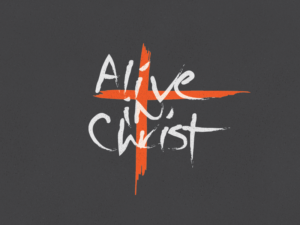 The Creator and Creation
[Speaker Notes: Chris August - "The Maker" Official Music Video: https://www.youtube.com/watch?v=lH03GMmdMRI]
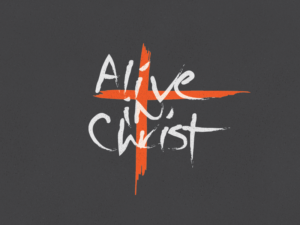 ‘How can we fail to think of all those young people affected by movements of migration? “Migration, considered globally, is a structural phenomenon, and not a passing emergency. It may occur within one country or between different countries. The Church’s concern is focused especially on those fleeing from war, violence, political or religious persecution, from natural disasters including those caused by climate change, and from extreme poverty.”’

Pope Francis, Christus Vivit, 91
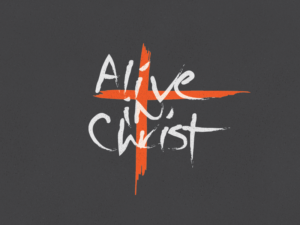 Brother Sun (Giving Glory!)
[Speaker Notes: The Porter's Gate ft. Liz Vice - Brother Sun (Giving Glory!) Official Lyric Video
https://www.youtube.com/watch?v=vbLI_8kTyPY]
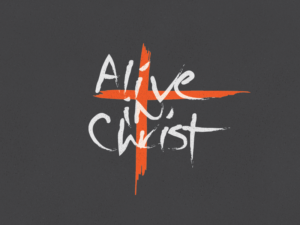 ‘… he lets us know that he sees in us a beauty that no one else can see: “For you are precious in my sight, and honoured, and I love you” (Is 43:4).’

Pope Francis, Christus Vivit, 114
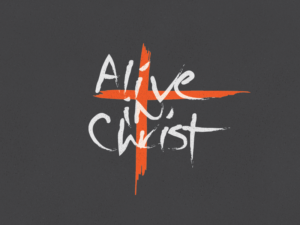 What a Wonderful World!
[Speaker Notes: What a Wonderful World (Louis Armstrong) | Playing For Change | Song Around The World
https://www.youtube.com/watch?v=ddLd0QRf7Vg]